Сергей Козлов«Ёжик в тумане»литературное чтение4 класс
учитель начальных классов
Шихирина Галина Григорьевна
Сергей Григорьевич Козлов
Сергей Григорьевич Козлов был удивительно несовременным писателем, никогда 
не напоминающим о себе. 
Тихим и спрятанным.
Сергей Козлов, начинавший свой трудовой путь токарем, учителем пения, экскурсоводом в пушкинском заповеднике в Михайловском, типографом и кочегаром, довольно много работал в нашей мультипликации в самые ее золотые годы. Писал сценарии, сочинял песни – и про катерок, который мчится через акваторию, и про белогривые лошадки-облака, и много разных других.
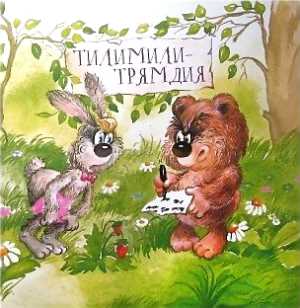 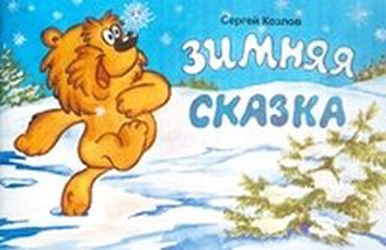 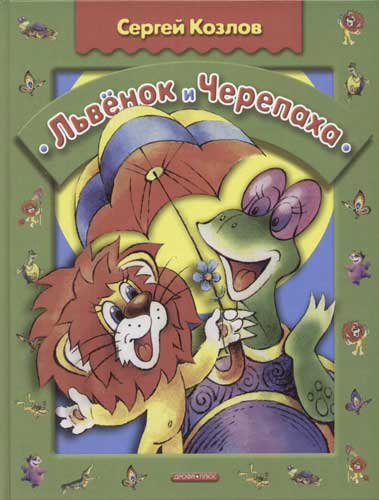 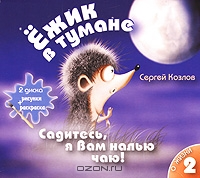 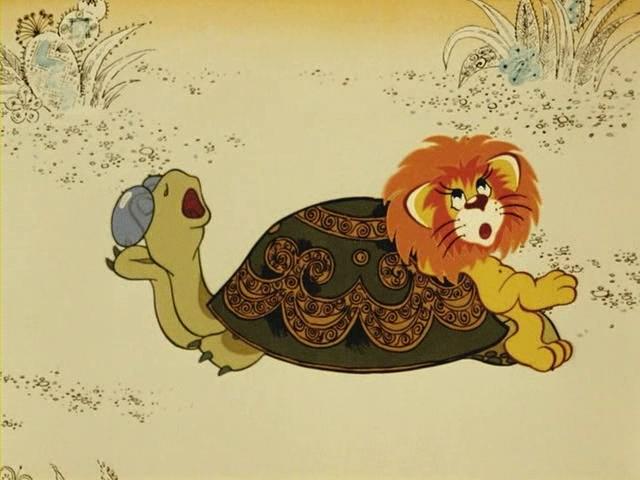 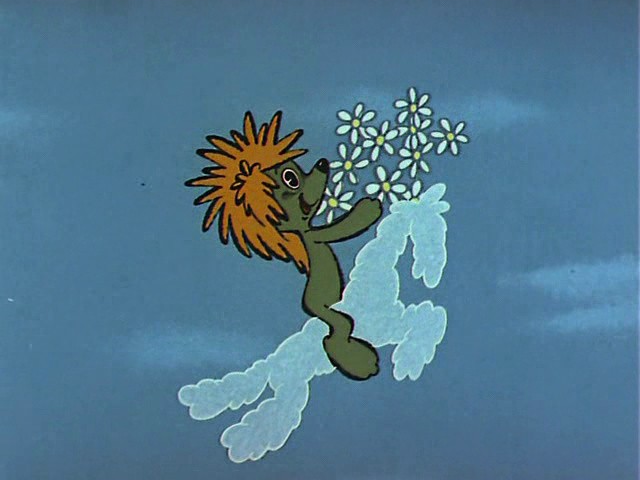 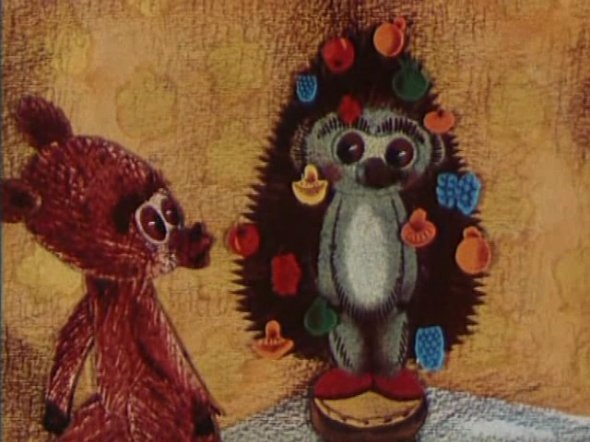 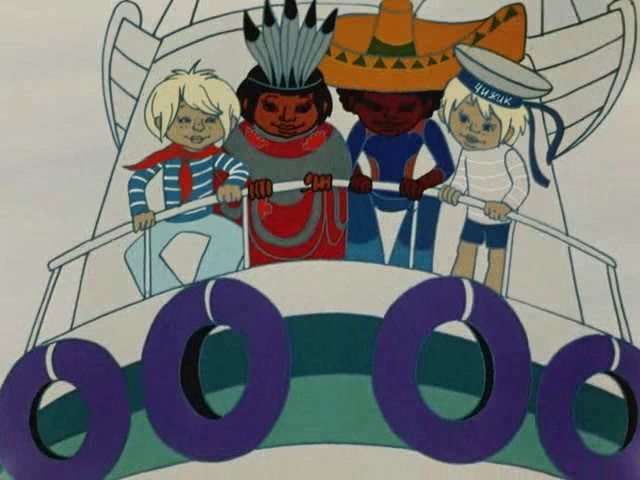 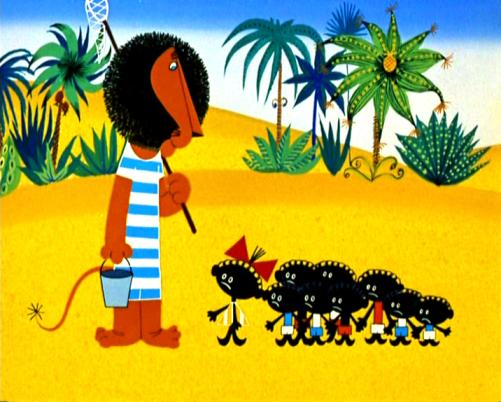 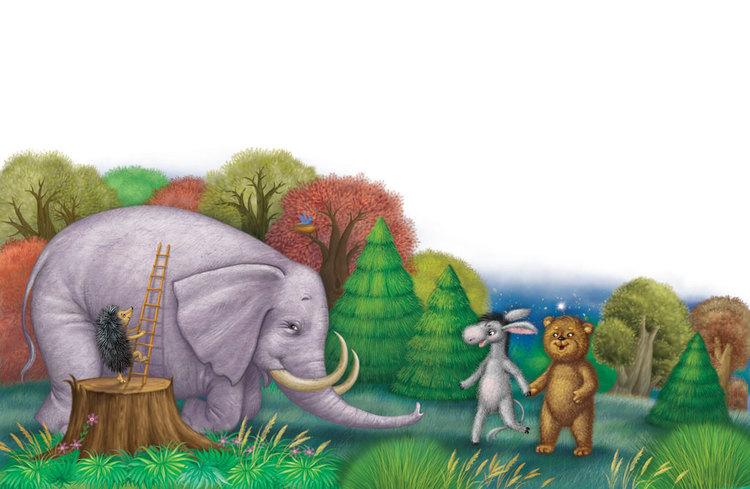 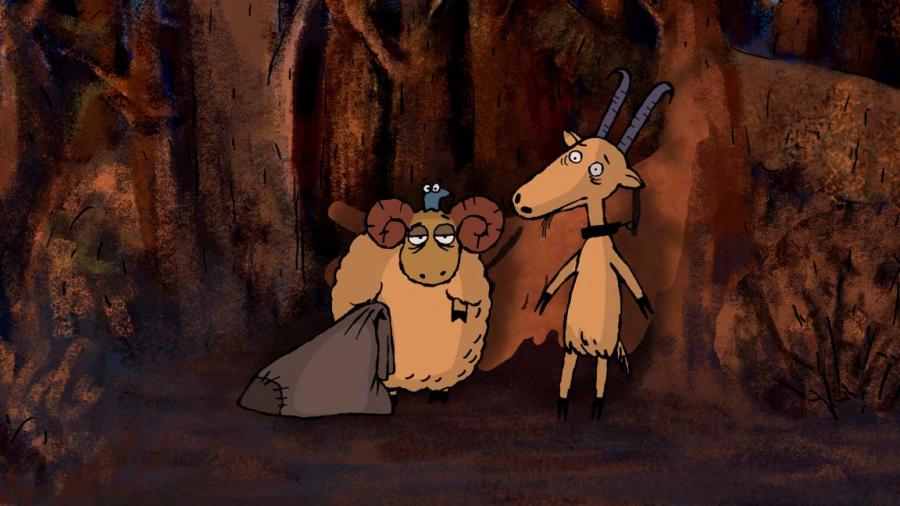 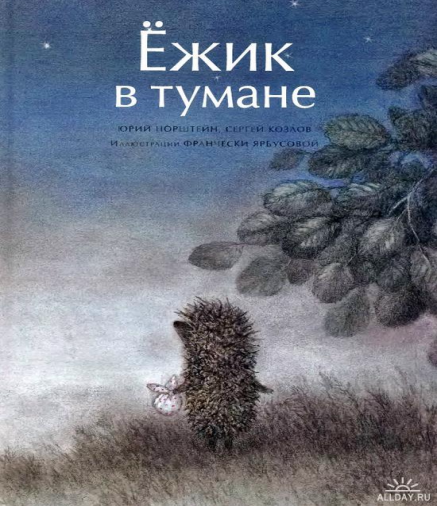 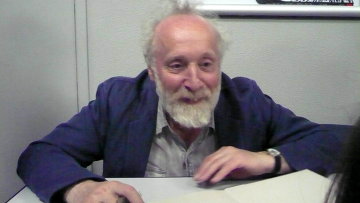 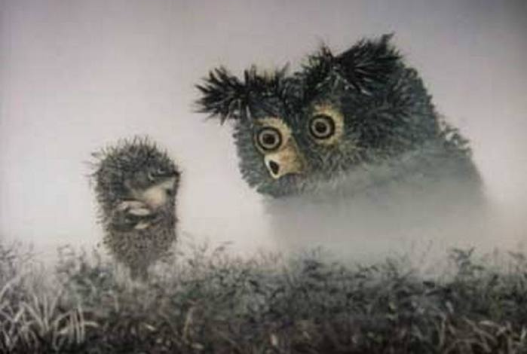 Режиссер мультфильма
 Юрий Норштейн
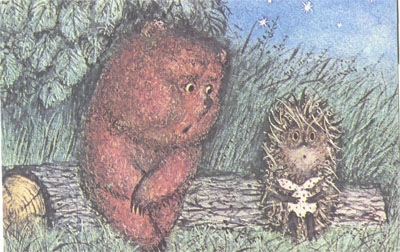 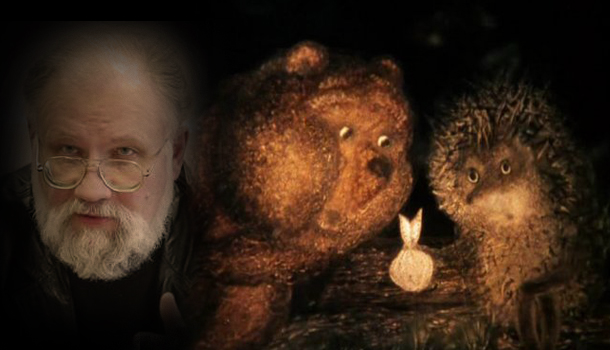 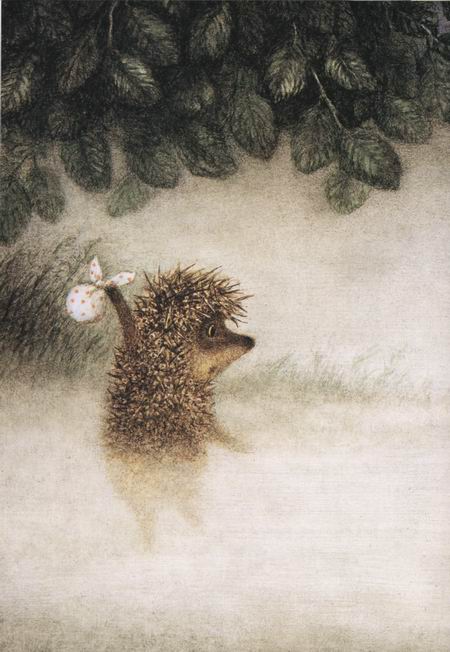 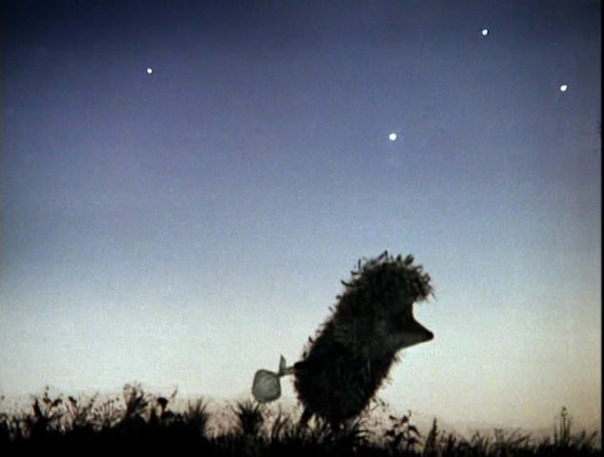 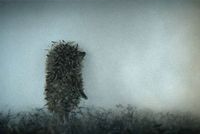 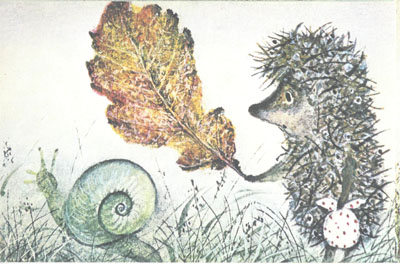 РОМАНТИЧНЫЙ
МЕЧТАТЕЛЬНЫЙ
ОДИНОКИЙ 
ГРУСТНЫЙ
СОЗЕРЦАТЕЛЬ пассивный, погруженный в бездеятельное наблюдение
 ВЕРИТ В ДОБРО И КРАСОТУ 
ХОЧЕТ ПОДЕЛИТЬСЯ С КЕМ-ТО СВОИМИ ОТКРЫТИЯМИ
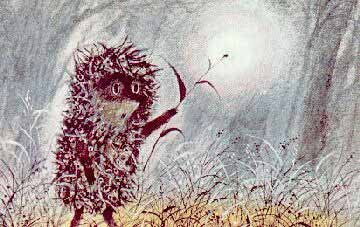 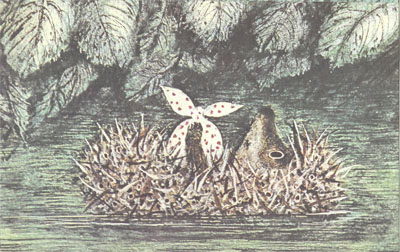 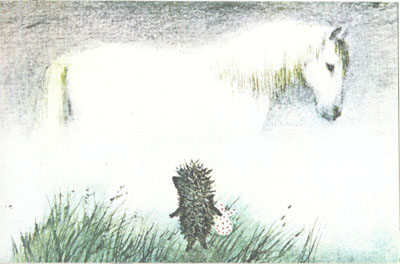 Наш край
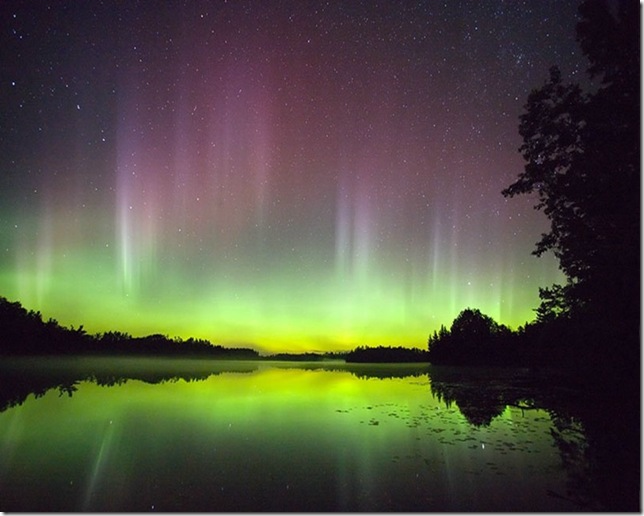 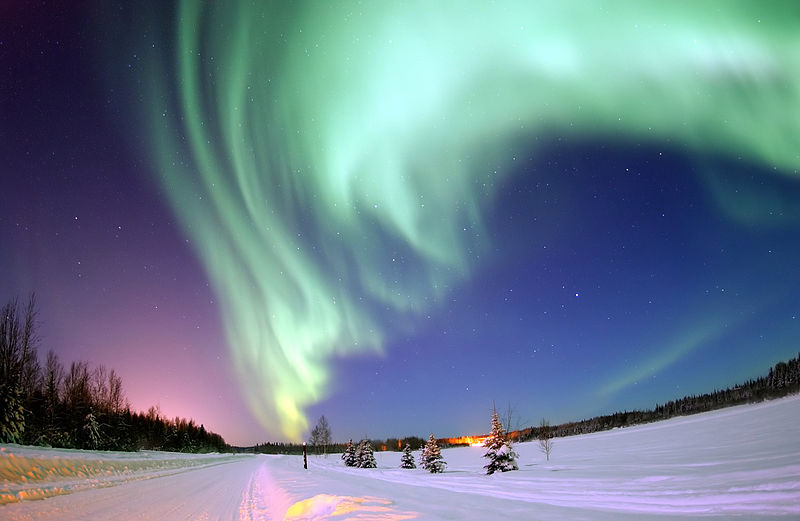 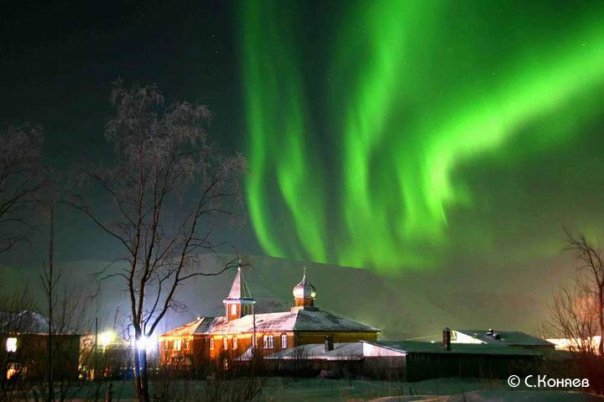 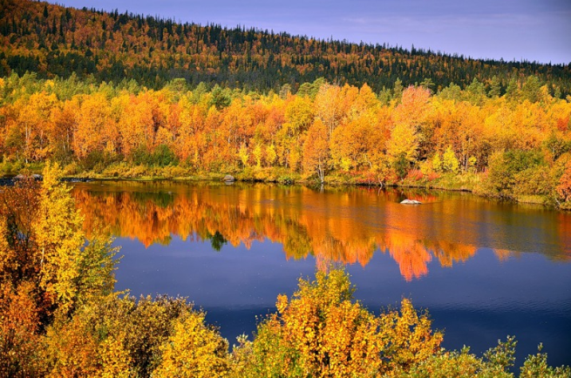 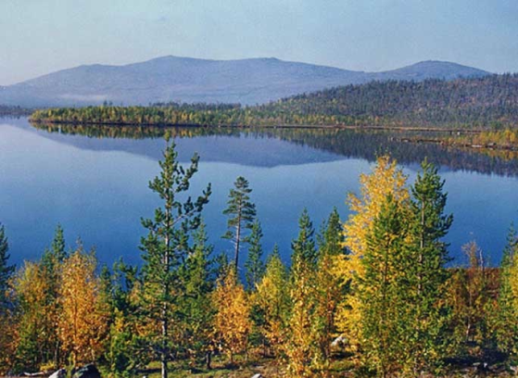 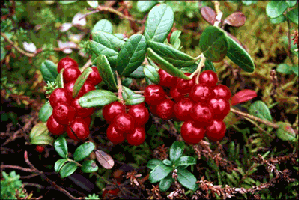 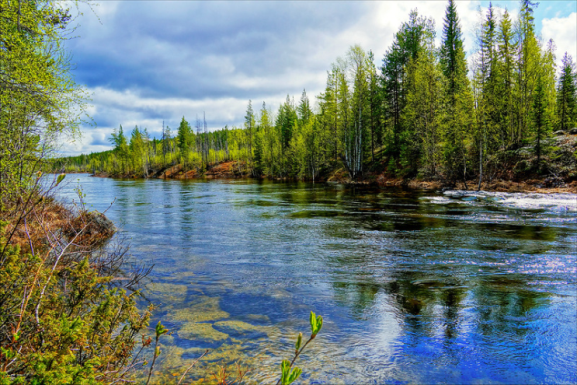 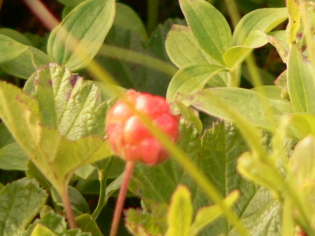 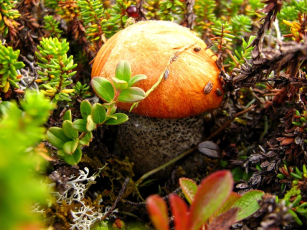 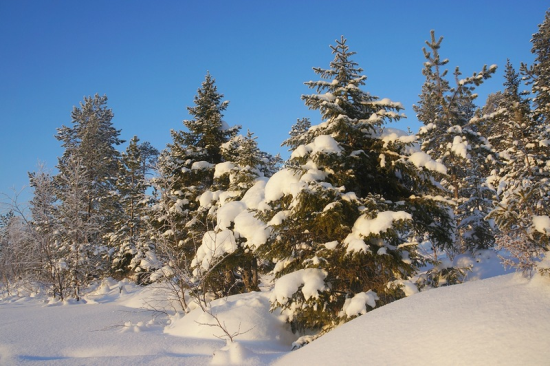 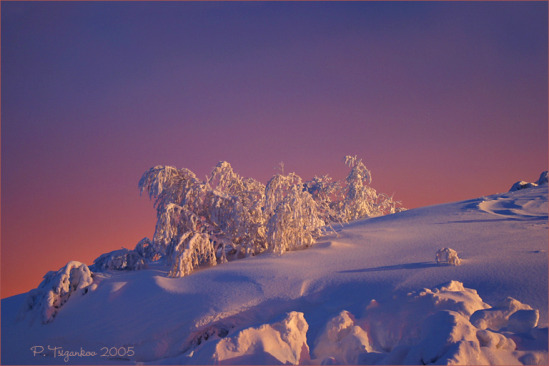 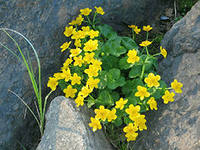 Запомнилось….

Пригодится…..

Было интересно…..